D.PURSANG
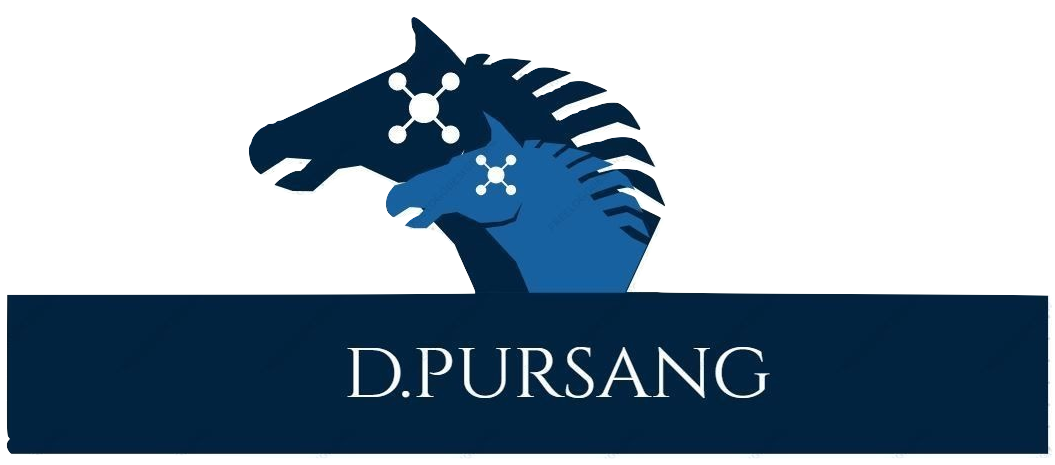 ‹#›
Processus du design thinking
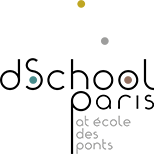 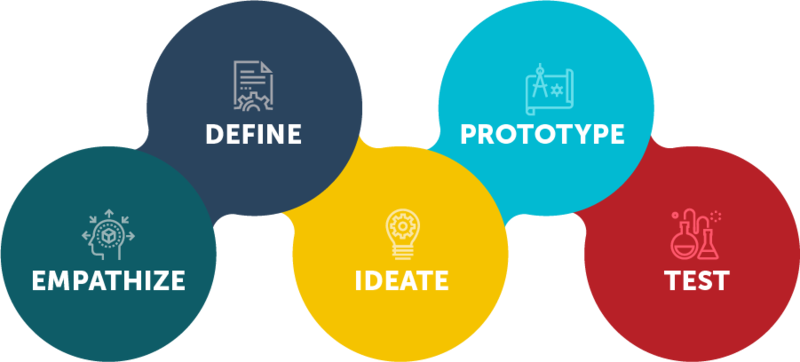 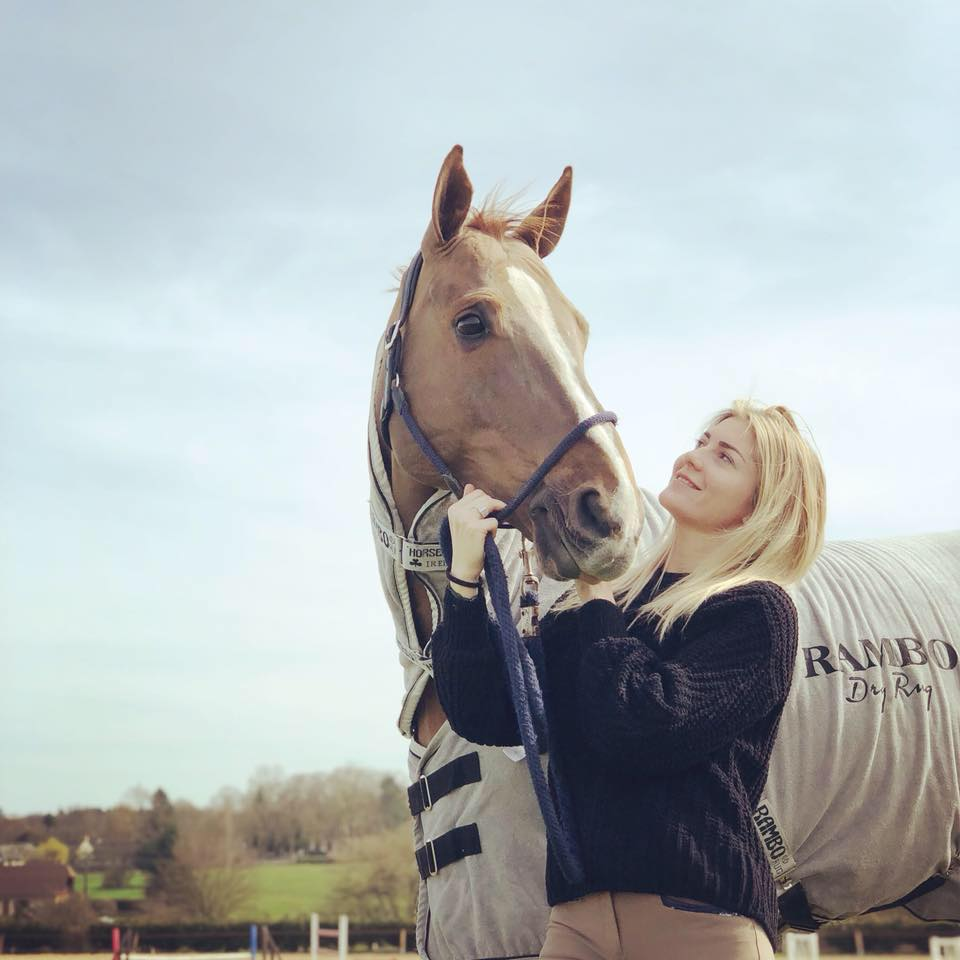 Margaux 
22 ans
Cavalière depuis 10 ans


Problèmes rencontrés : 

Blessures à répétition

Manque de résultats probants
‹#›
Objectif du projet :   “Améliorer les performances sportives des cavaliers”

Fournir au cavalier des informations sur l’équilibre du cheval
En instantané
Sur un exercice
Sur une séance 
Sur plusieurs semaines
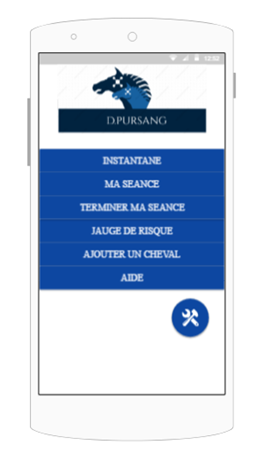 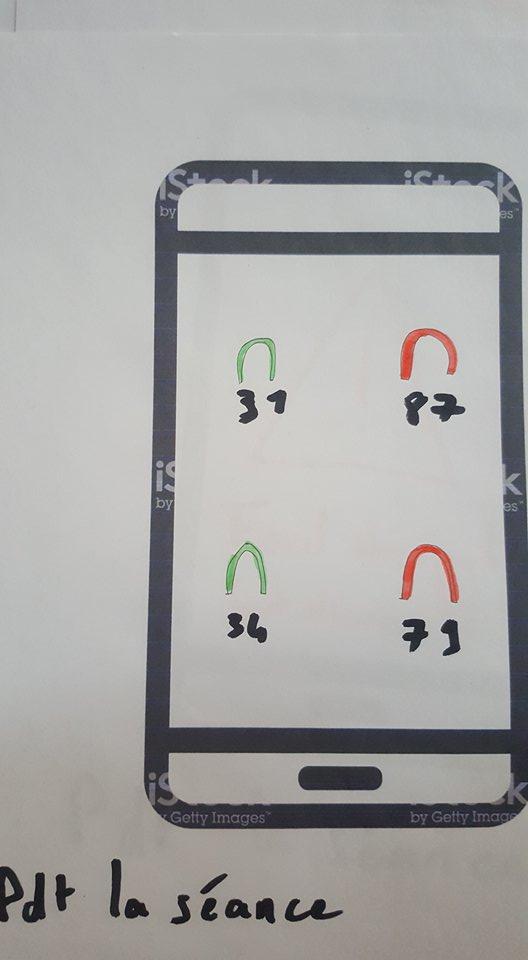 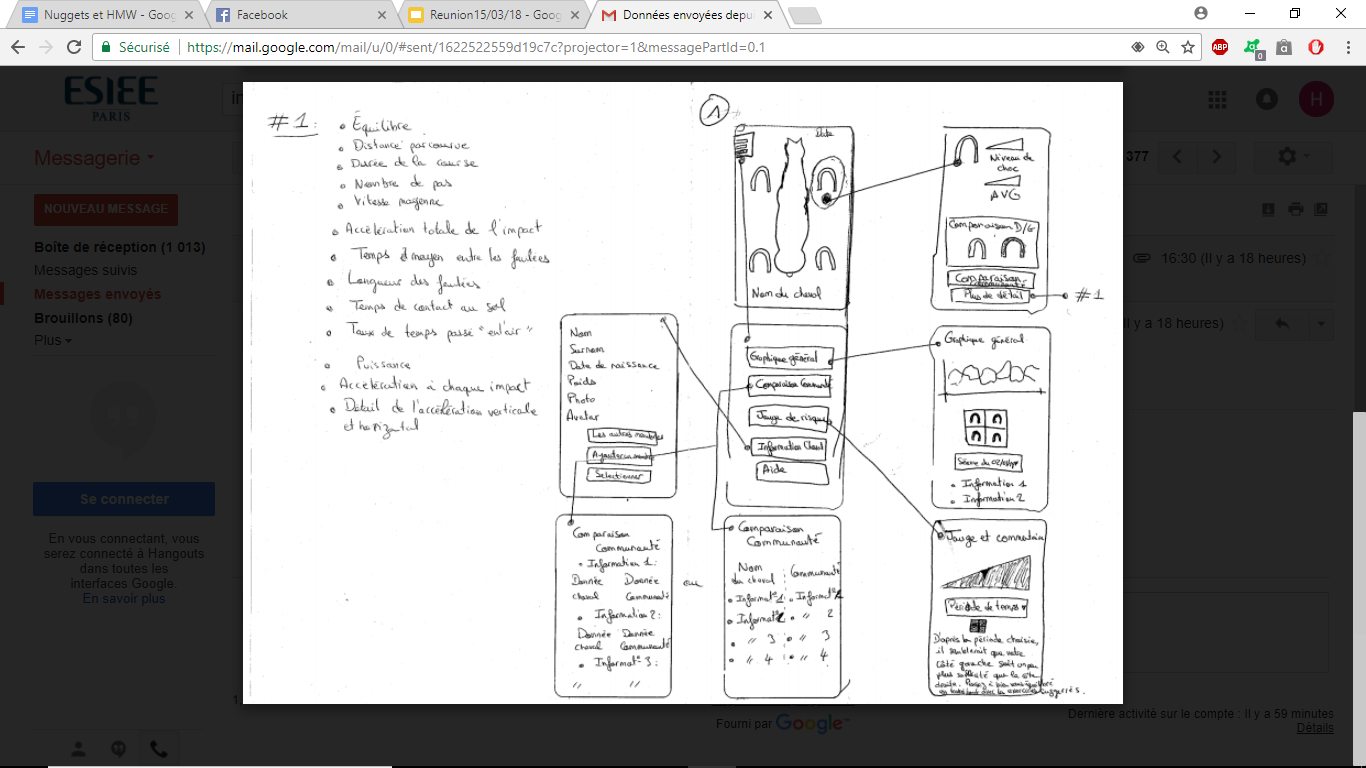 ‹#›
Test du prototype                  Retour de Margaux:
“C’est vachement bien !”
“C’est beaucoup plus intuitif avec 4 bracelets
“L’idée du graphique est bien. Après il faut savoir quoi en faire.”
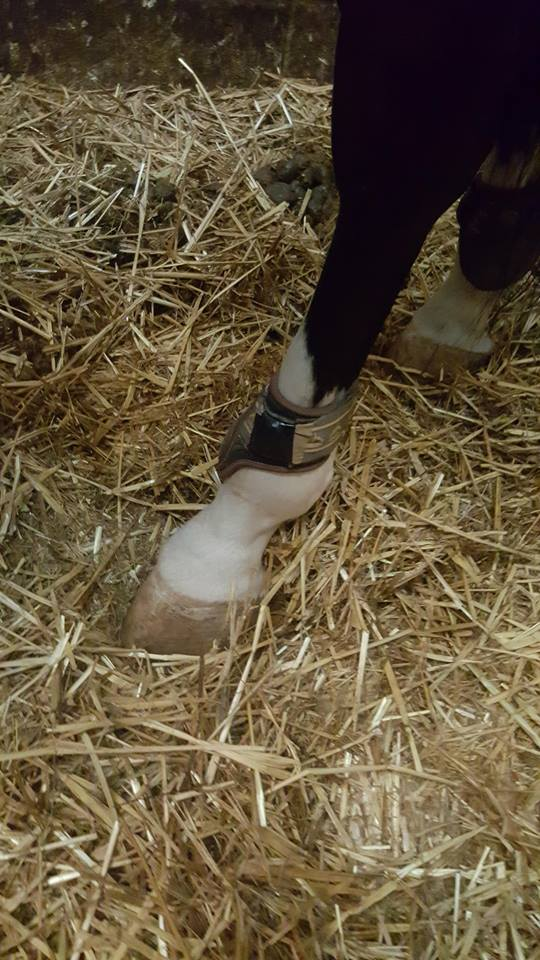 ‹#›
Valeur pour l’utilisateur
→ Deux valeurs ajoutées distinctes:
PERFORMANCES


Equilibre

Intensité des chocs
 
Force d’impulsion
SANTÉ 


Éviter blessures
Prévenir en cas de problème
Anticiper
‹#›
Produit final
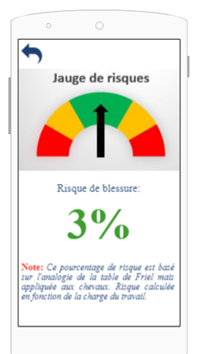 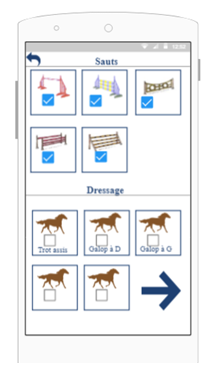 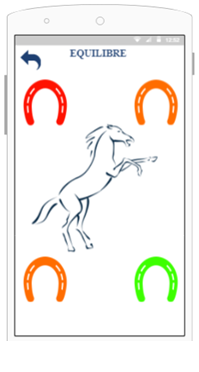 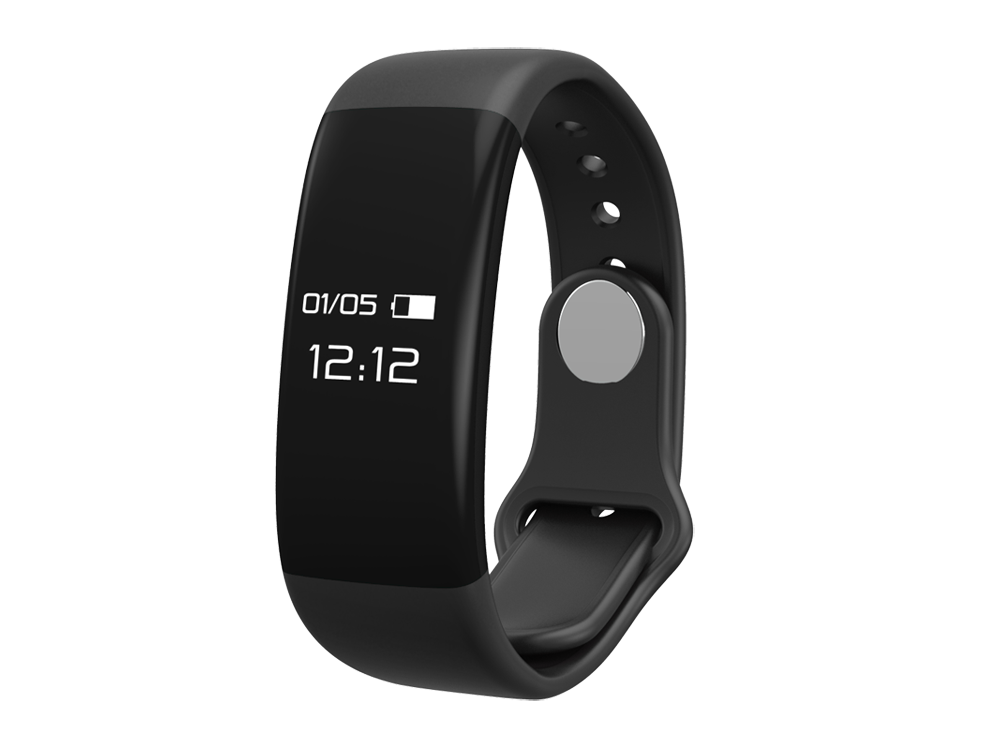 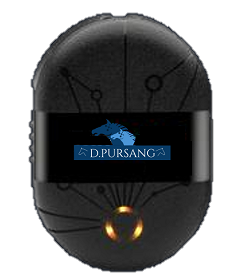 ‹#›
“Je pense que cette application va m’aider à mieux comprendre mon cheval, éviter les blessures et être plus performante en compét’ même si on peut l’améliorer. “
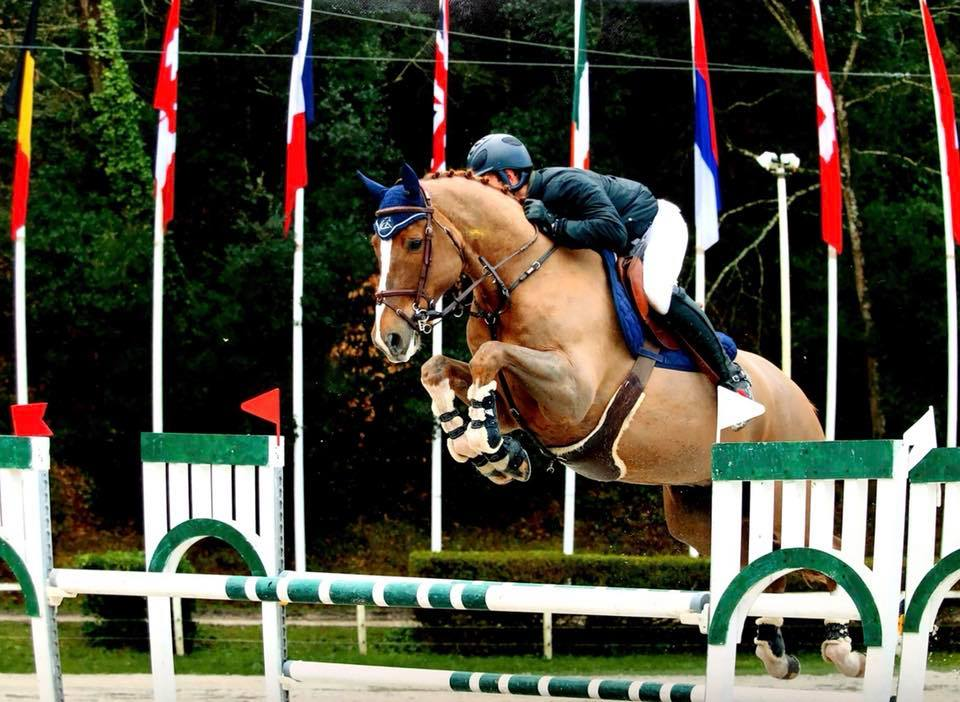 Conclusion
‹#›